Unit 2:Research Methods
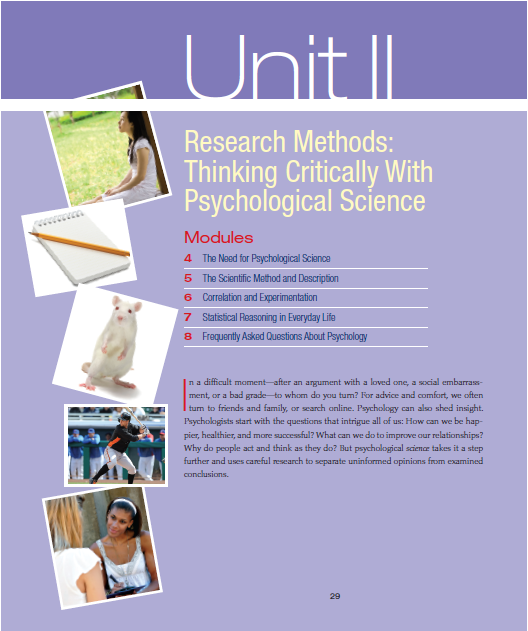 Module 04:The Need for Psychological Science
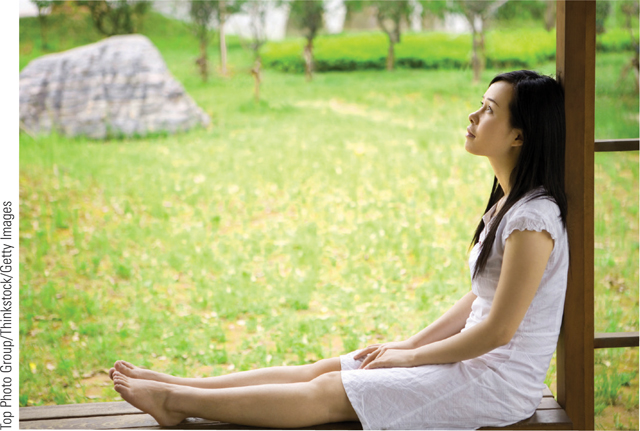 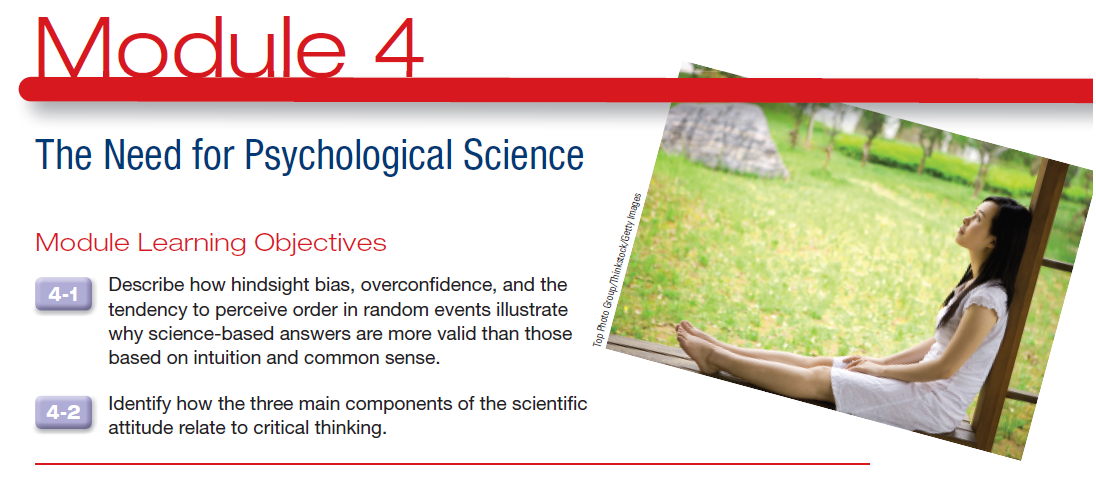 4
Errors of Common Sense
Try this !
Fold a piece of paper (0.1 mm thick) 100 times. How thick will it be?
800,000,000,000,000 times the distance between the sun and the earth.
The Scientific Attitude: Curious, Skeptical and Humble
Three main components
Curious eagerness
Skeptically scrutinize competing ideas
Open-minded humility before nature
Hindsight bias, overconfidence and our tendency to perceive patters in random events often lead us to overestimate our intuition.
Critical Thinking
Critical Thinking
“Smart thinking”
Elements
Examines assumptions
Assesses the source
Discerns hidden values
Confirms evidence
Assesses conclusions
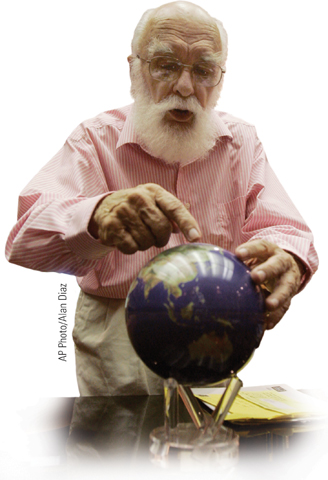 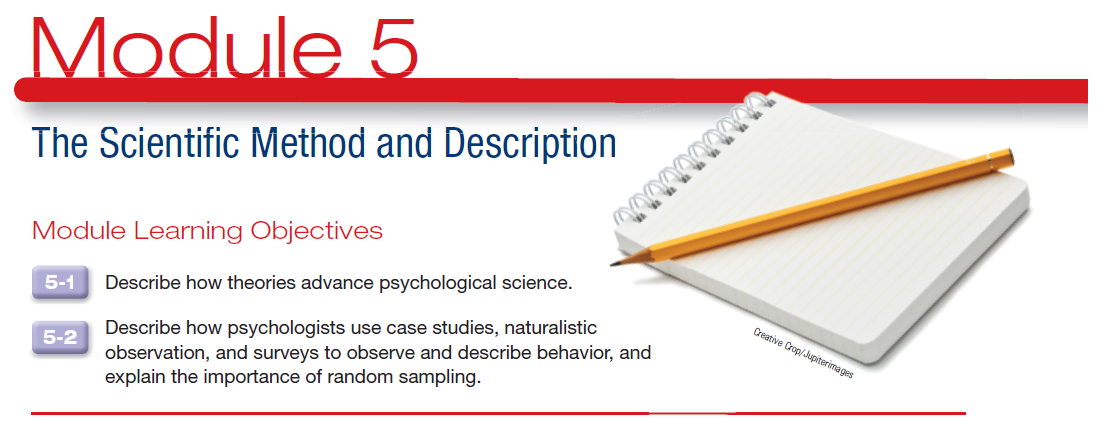 The Scientific Method
Theory
“mere hunch”
Hypothesis
Can be confirmed or refuted
Operational Definition
Replication (repeat)
The Scientific Method
A good theory is useful if it:
Effectively organizes a range of self-reports and observations
Leads to clear hypotheses (predictions) that anyone can use to check the theory
Often stimulates research that leads to a revised theory which better predicts what we know
Description
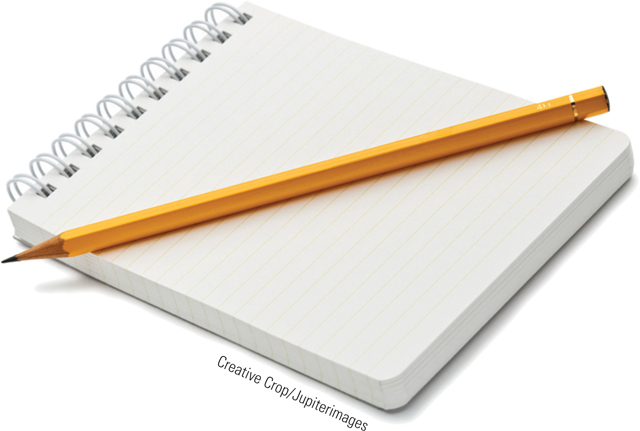 DescriptionThe Case Study
Case Study
Hope to reveal universal truths
Problems with atypical individuals
Cannot discern general truths
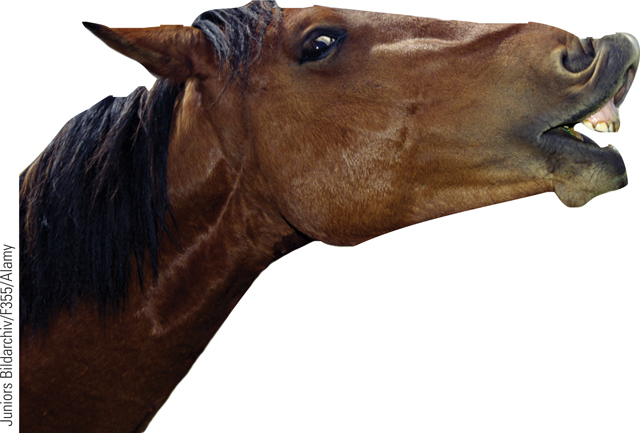 DescriptionNaturalistic Observation
Naturalistic Observation
Describes behavior
Does not explain behavior
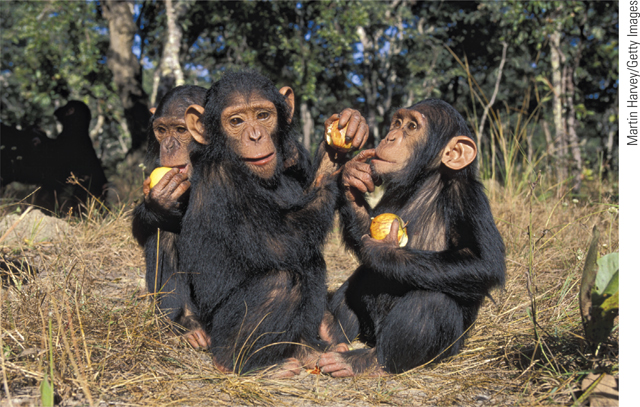 DescriptionThe Survey
Survey
Looks at many cases at once
Word effects
Random sampling
Representative sample
Sampling bias
Survey
14
Random Sampling
If each member of a population has an equal chance of inclusion into a sample, it is called a random sample (unbiased). If the survey sample is biased, its results are not valid.
The fastest way to know about the marble color ratio is to blindly transfer a few into a smaller jar and count them.
DescriptionThe Survey
Sampling
Population
Random Sample
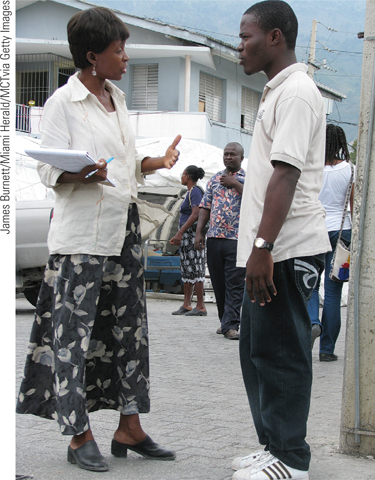 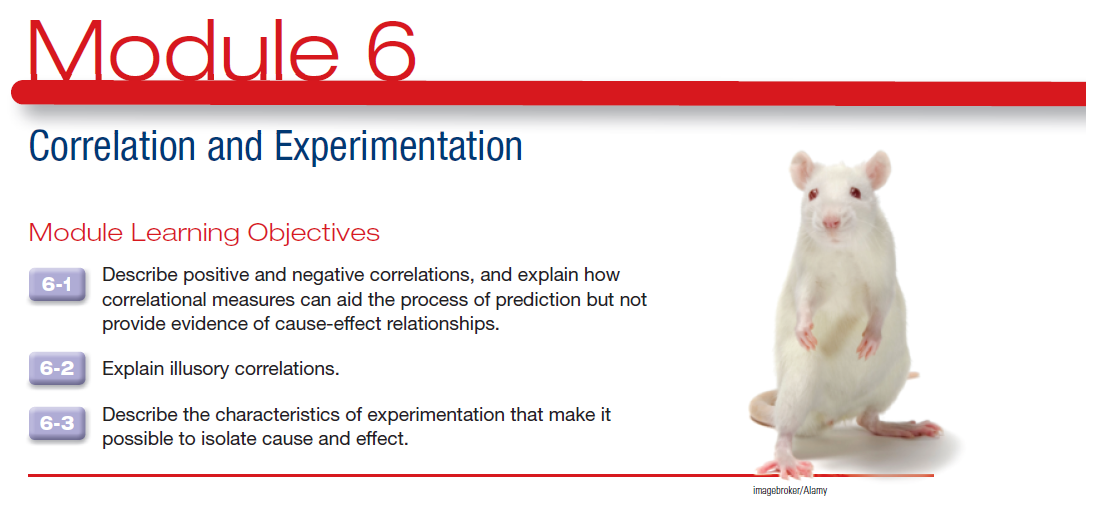 Correlation
Correlation (correlation coefficient)
How well does A predict B
Positive versus negative correlation
Strength of the correlation
-1.0  to  +1.0
Scatterplot
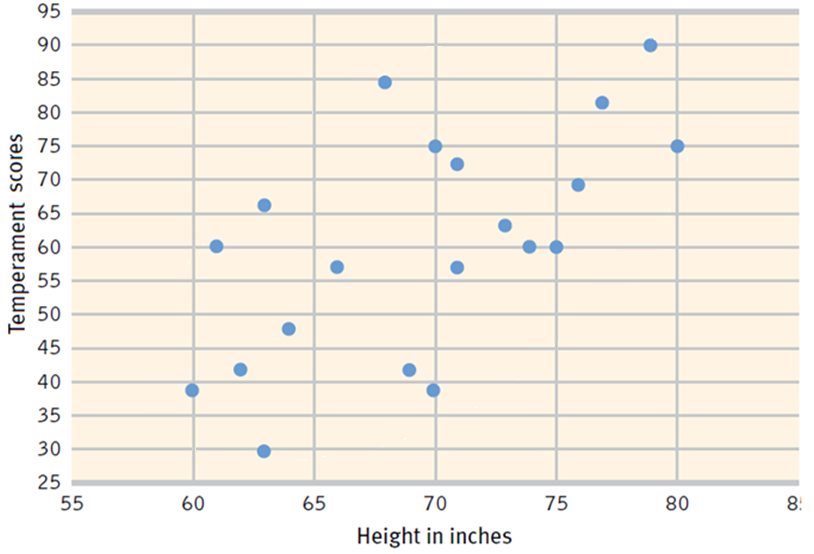 Correlation
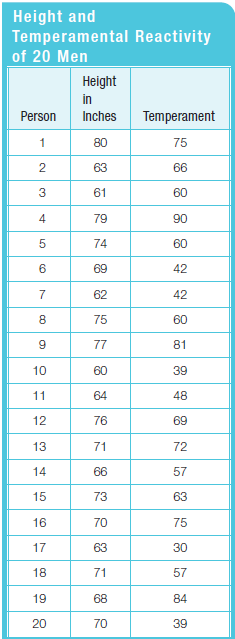 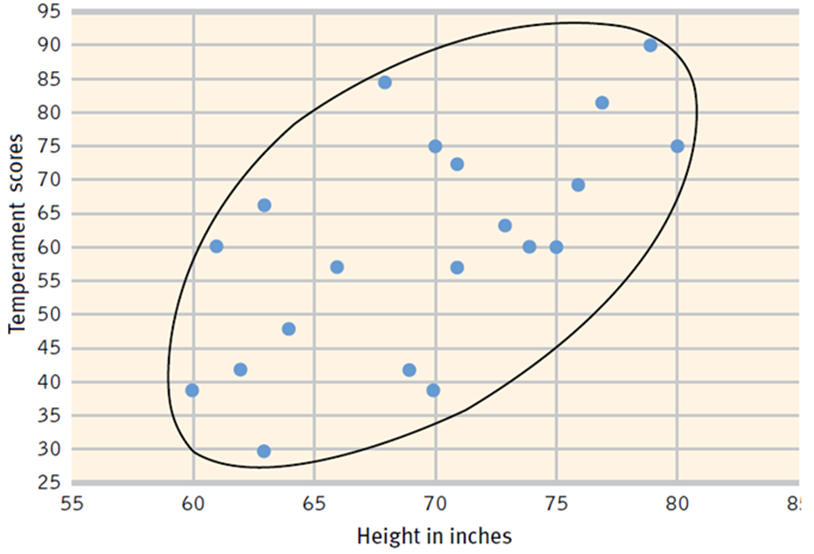 Correlation
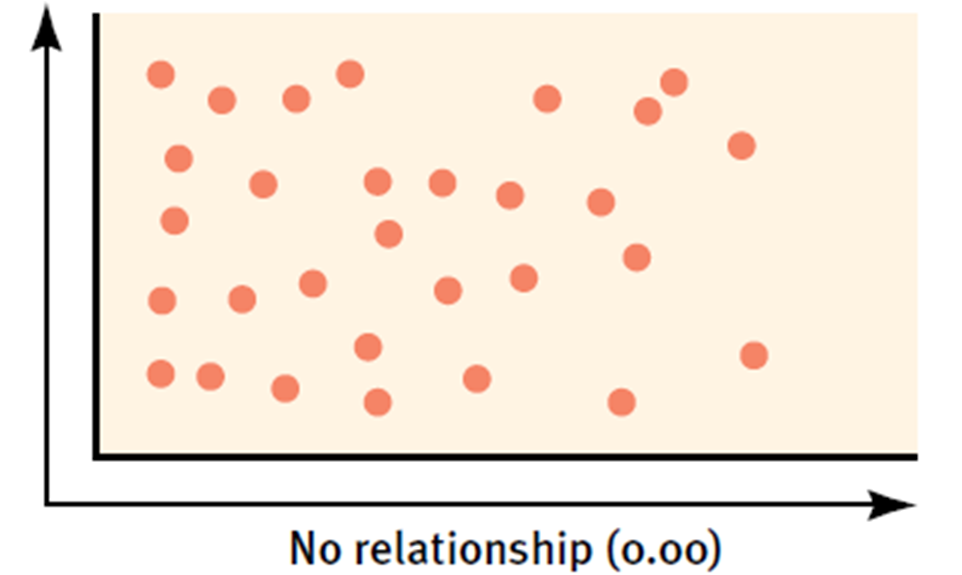 Correlation
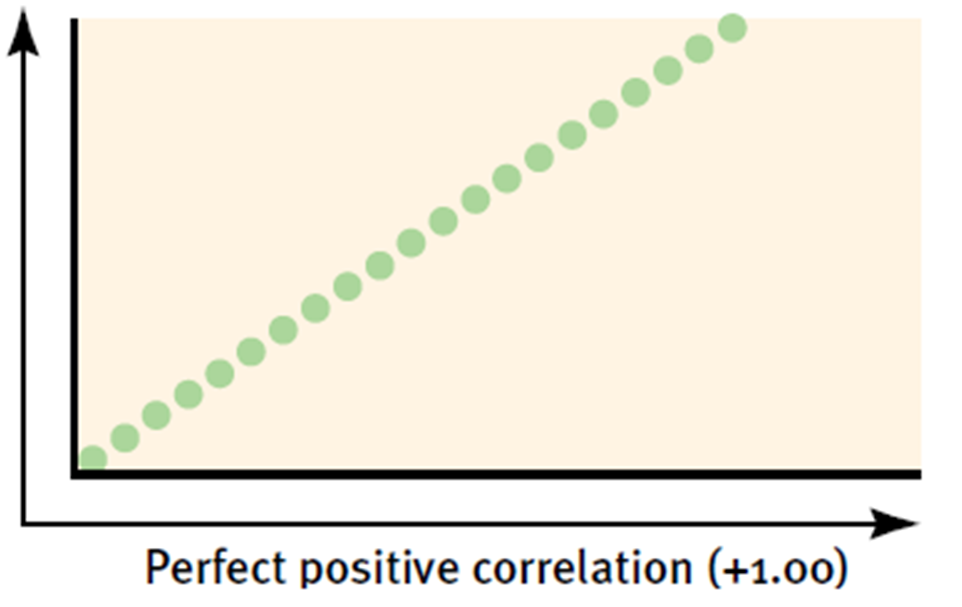 Correlation
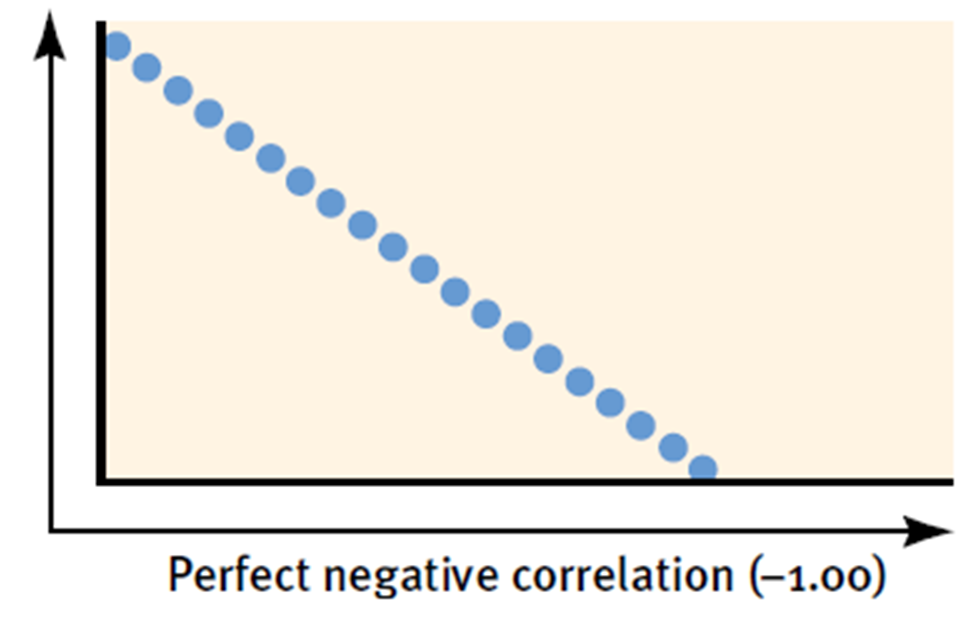 CorrelationCorrelation and Causation
Correlation helps predict
Does not imply cause and effect
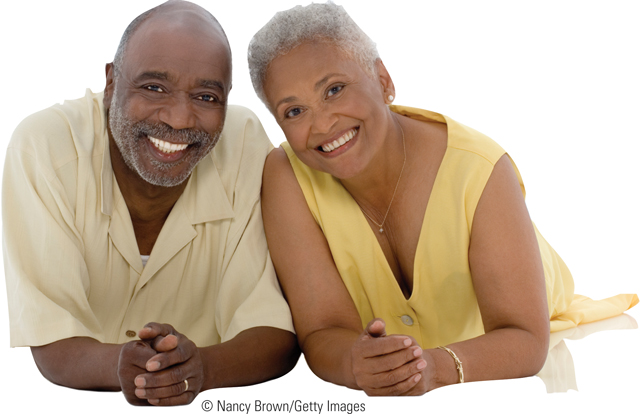 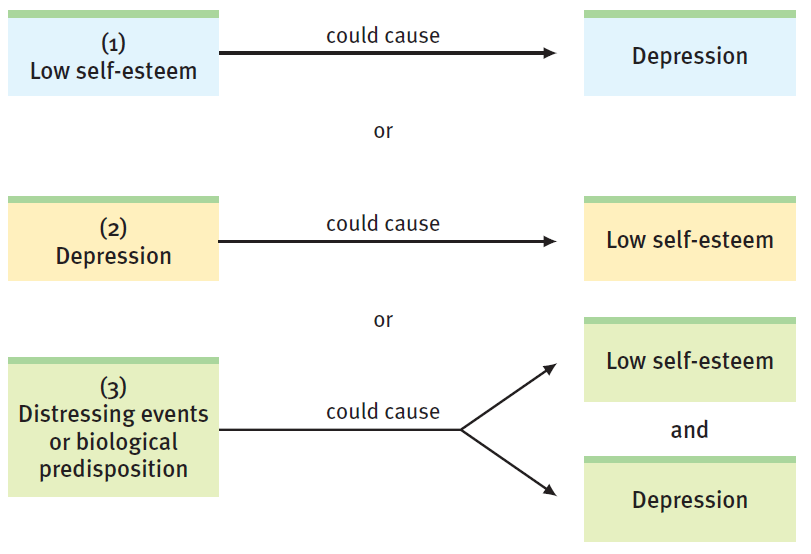 CorrelationIllusory Correlations
Illusory Correlation
Perceived non-existent correlation
A random coincidence
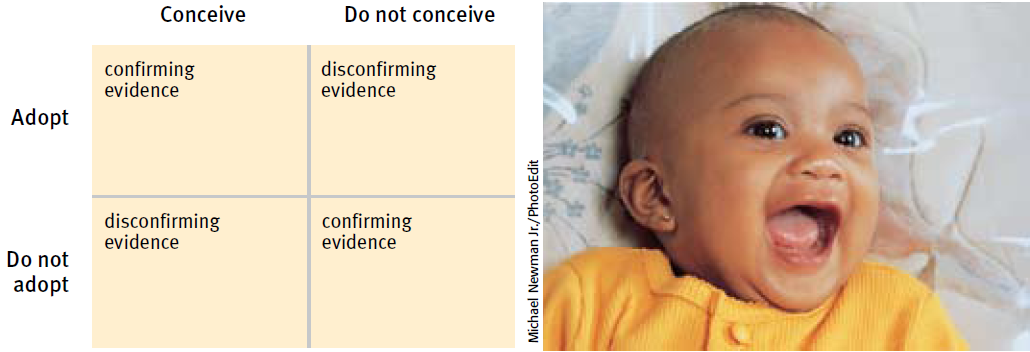 Experimentation
Experiment
Can isolate cause and effect
Control of factors
Manipulation the factor (s) of interest
Hold constant                         (“controlling”) factors
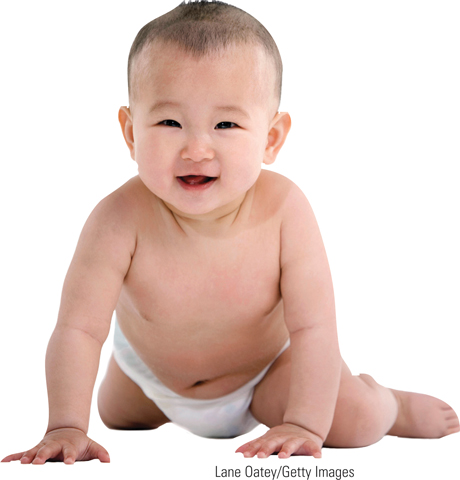 Experimentation
Groups
Experimental Group
Receives the treatment (independent variable)
Control Group
Does not receive the                 treatment
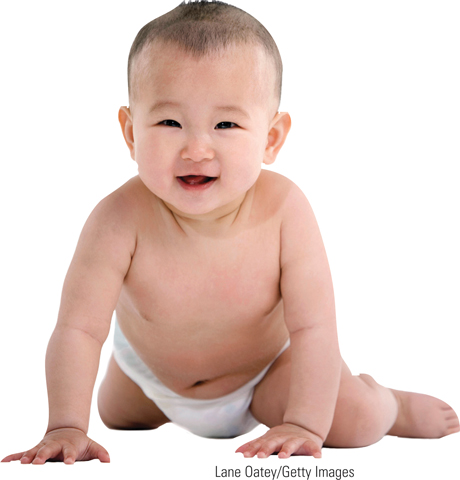 Experimentation
Randomly assigned
Eliminates alternative explanations
Equalizes the two groups
Reduces the influence                               of other (confounding                 variables)
Different from                                random sample
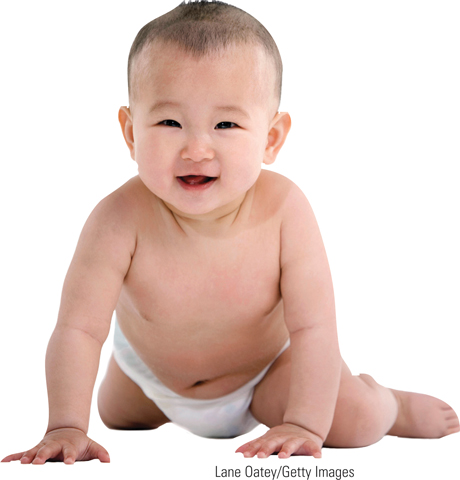 Experimentation
Blind (uninformed)
Single-Blind Procedure
Double-Blind                              Procedure
Placebo Effect
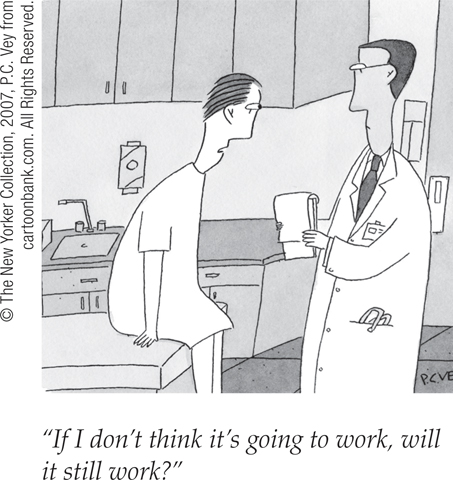 ExperimentationIndependent and Dependent Variables
Independent Variable
Confounding variable
Effect of random assignment on confounding variables
Dependent Variable
What is being measured
Validity
Comparing Research Methods
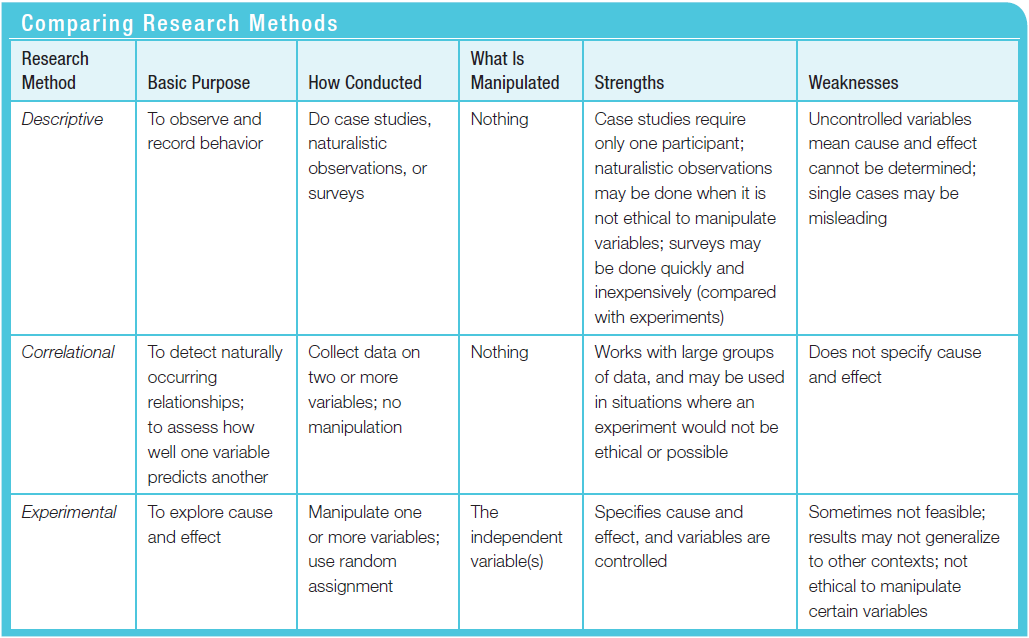 Next Zoom Meeting
Thursday April 16 12:30
Have completed
Assigned reading – On class website -  kssmcconnell.weebly.com
Assigned Unit 1 Free Response Question – on MyAP Site

Research Methods review video from the CollegeBoard
https://www.youtube.com/watch?v=kQUT9OgF1Xo&list=PLoGgviqq4844U91iotDP7n7brR_ovoSFB&index=6
Recommend watching at faster speed, slow down, take notes, re-watch parts that you are not sure about.
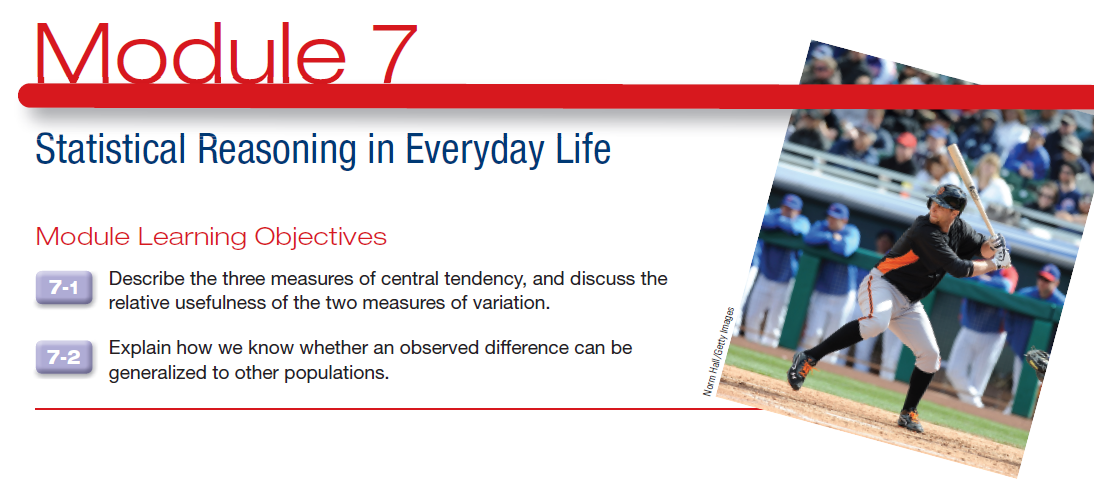 The Need for Statistics
Understanding basic statistics is beneficial for                             everyone
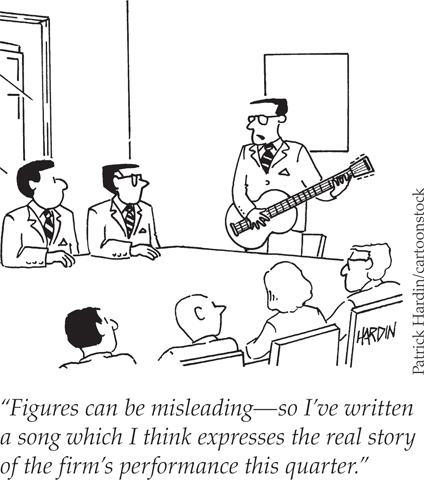 Descriptive Statistics
Descriptive Statistics
Histogram (bar graph)
Scale labels
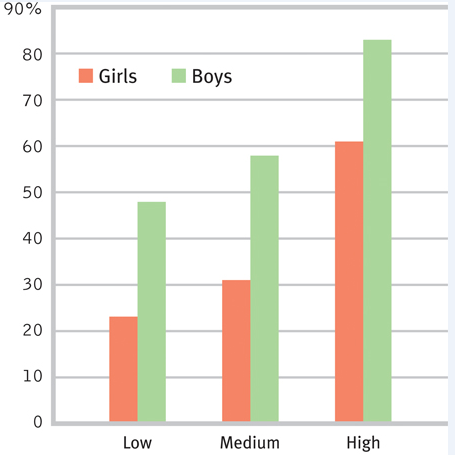 Descriptive StatisticsMeasures of Central Tendency
Mean (arithmetic average)
Median (middle score)
Mode (occurs the most)
Skewed distribution
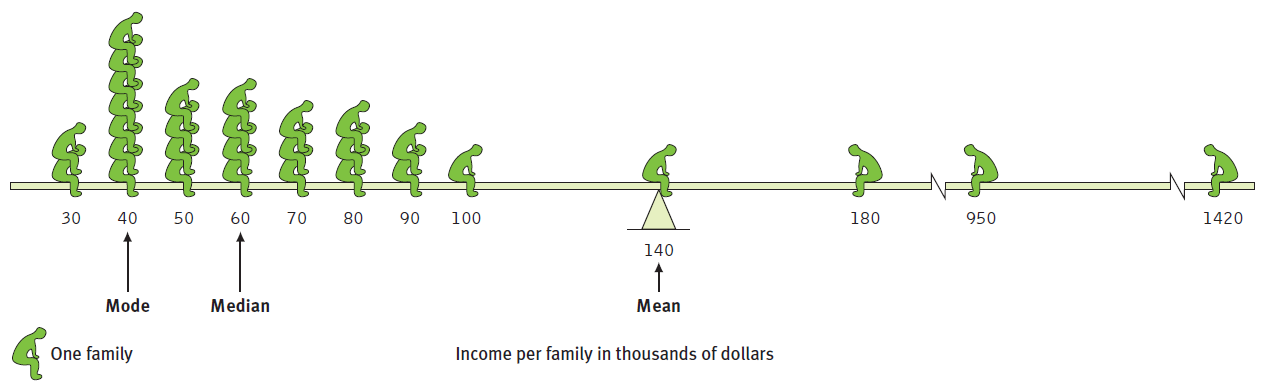 Descriptive StatisticsMeasures of Variability
Range
Standard Deviation
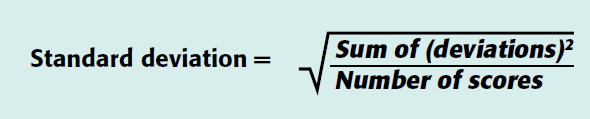 Standard Deviation
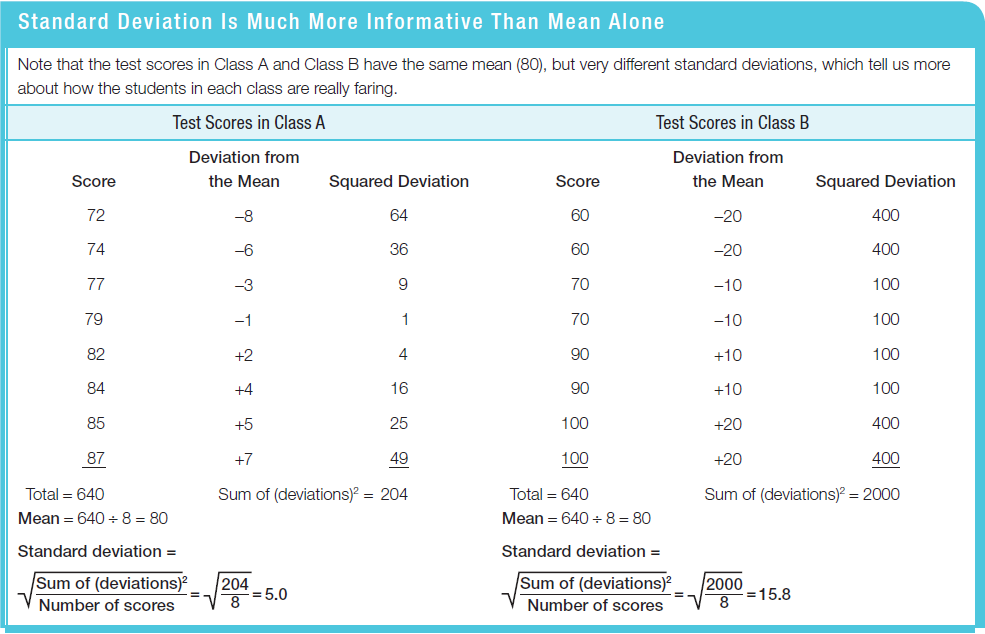 Descriptive StatisticsMeasures of Variability
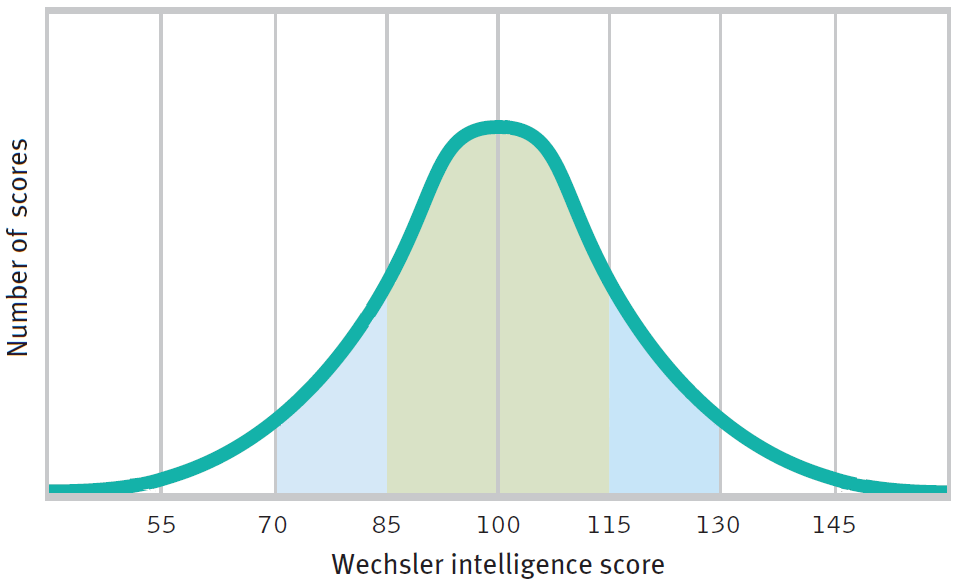 Normal Curve (bell shaped)
Descriptive StatisticsMeasures of Variability
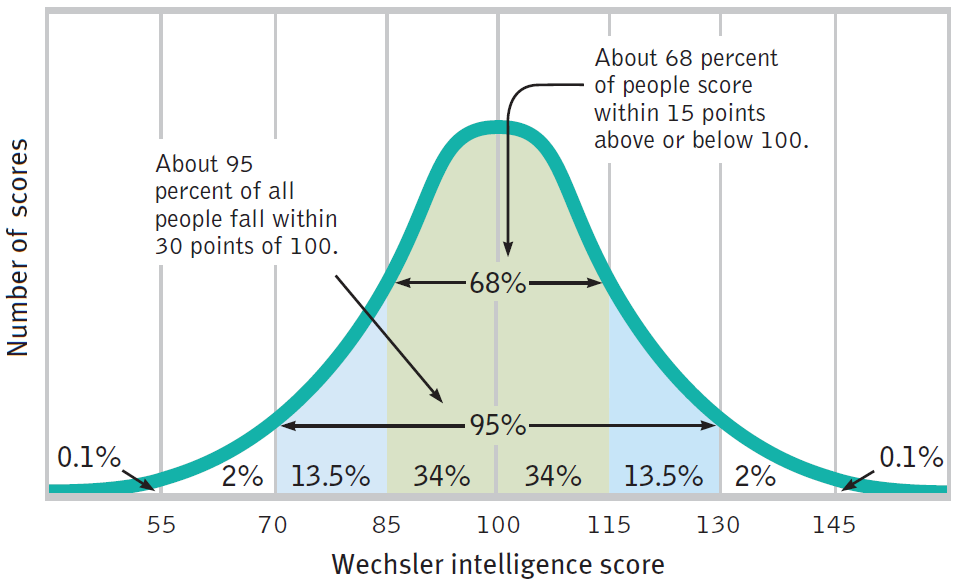 Normal Curve
Inferential Statistics
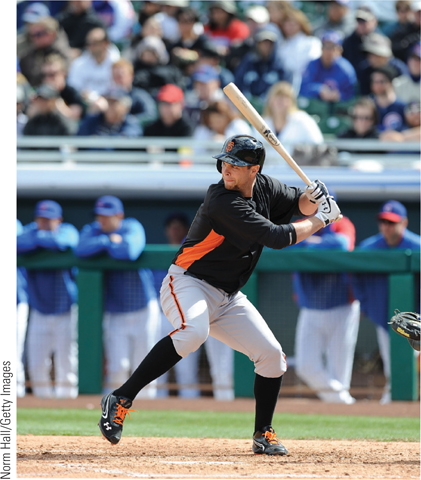 Inferential StatisticsWhen Is an Observed Difference Reliable?
Inferential statistics
Representative samples are better than biased samples
Less-variable observations are more reliable than those that are more variable
More cases are better than fewer
Inferential StatisticsWhen Is a Difference Significant?
Statistical significance
The averages are reliable
The differences between averages is relatively large
Does imply the importance of the results
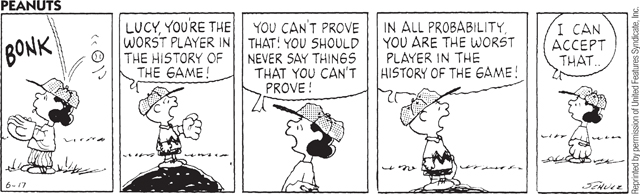 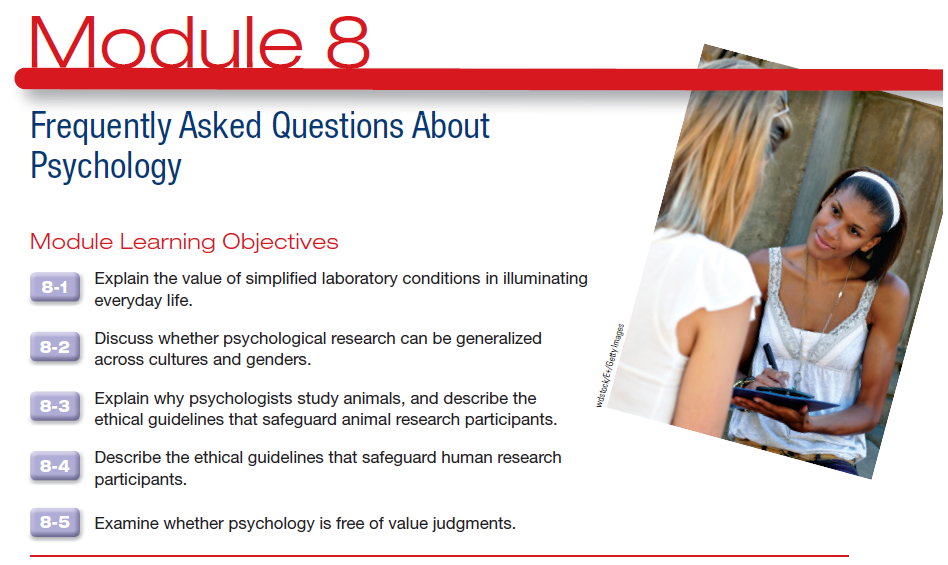 Psychology Applied
Can laboratory experiments illuminate everyday life?
The principles, not the research findings, help explain behavior
Does behavior depend on one’s culture and gender?
Culture
Gender
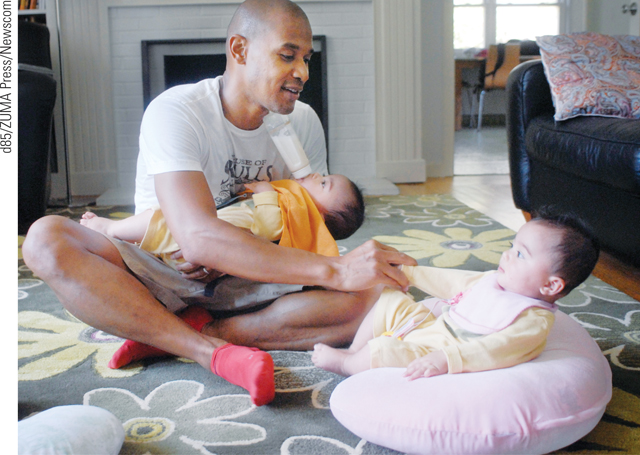 Ethics in Research
Ethics in animal research
Reasons for using animals in research
Safeguards for animal use
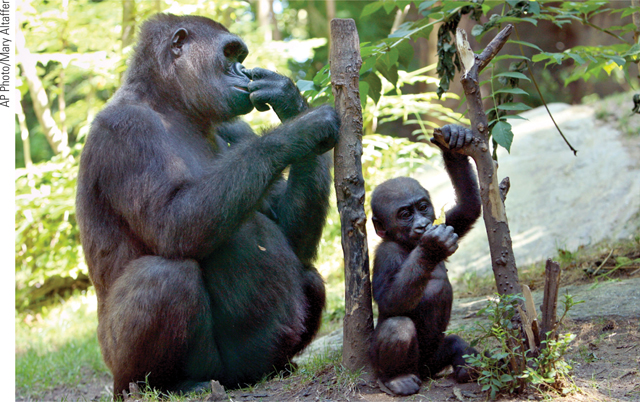 Ethics in Research
Ethics in human research
Informed consent
Protect from harm and               discomfort
Maintain confidentiality
Debriefing